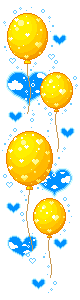 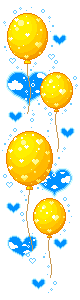 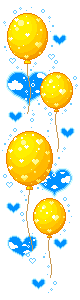 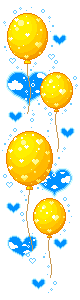 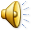 Môn: Tập đọc
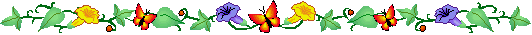 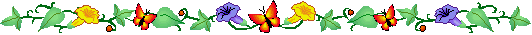 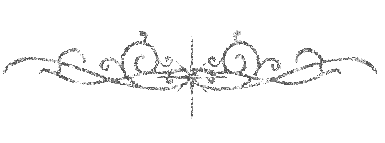 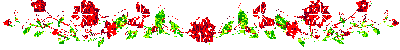 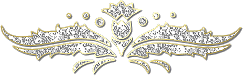 ÔN BÀI CŨ
1. Mèo kiếm cớ gì để trốn học?
- Mèo kiếm cớ cái đuôi tôi ốm để trốn học.
2. Cừu nói gì khiến Mèo vội xin đi học ngay?
-  Cừu be toáng  lên: sẽ chữa lành cho Mèo bằng cách  “cắt đuôi” vội xin đi học ngay.
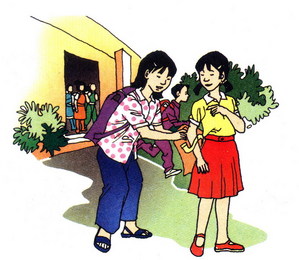 Tập đọc
NGƯỜI BẠN TỐT
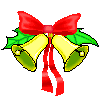 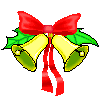 NGƯỜI BẠN TỐT
Trong giờ vẽ, Hà bị gãy bút chì. Hà hỏi Cúc:
     - Cúc ơi, cho mình mượn chiếc bút bạn chưa dùng với.
     - Nhưng mình sắp cần đến nó. – Cúc nói.
     Nụ ngồi sau thấy vậy liền đưa bút của mình cho Hà.
     Khi tan học, một bên dây đeo cặp của Cúc bị tuột. Em với tay kéo dây lên mà chẳng được. Hà thấy vậy liền chạy đến sửa lại dây đeo, đặt chiếc cặp nằm thật ngay ngắn trên lưng bạn. Cúc đỏ mặt, ngượng nghịu cảm ơn Hà.
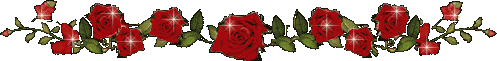 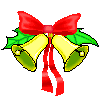 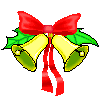 NGƯỜI BẠN TỐT
,
,
,
Luyện đọc:
liền
sửa lại
nằm
ngượng nghịu
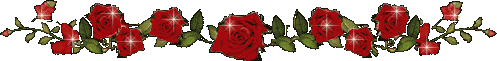 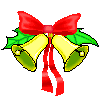 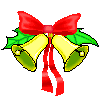 NGƯỜI BẠN TỐT
(2)
(1)
Trong giờ vẽ, Hà bị gãy bút chì. Hà hỏi Cúc:
     - Cúc ơi, cho mình mượn chiếc bút bạn chưa dùng với.
     - Nhưng mình sắp cần đến nó. – Cúc nói.
     Nụ ngồi sau thấy vậy liền đưa bút của mình cho Hà.
     Khi tan học, một bên dây đeo cặp của Cúc bị tuột. Em với tay kéo dây lên mà chẳng được.  Hà thấy vậy liền chạy đến sửa lại dây đeo, đặt chiếc cặp nằm thật ngay ngắn trên lưng bạn. Cúc đỏ mặt, ngượng nghịu cảm ơn Hà.
(3)
(4)
(5)
(7)
(6)
(8)
(9)
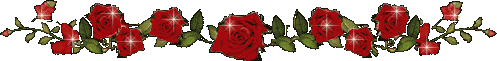 NGƯỜI BẠN TỐT
Hà thấy vậy liền chạy đến sửa lại dây đeo, đặt chiếc cặp nằm thật ngay ngắn trên lưng bạn.
Cúc đỏ mặt, ngượng nghịu cảm ơn Hà.
NGƯỜI BẠN TỐT
(1)
Trong giờ vẽ, Hà bị gãy bút chì. Hà hỏi Cúc:
    - Cúc ơi, cho mình mượn chiếc bút bạn chưa 
dùng với.
    - Nhưng mình sắp cần đến nó. – Cúc nói.
    Nụ ngồi sau thấy vậy liền đưa bút của mình cho Hà.
    Khi tan học, một bên dây đeo cặp của Cúc bị tuột. 
Em với tay kéo dây lên mà chẳng được. Hà thấy vậy 
liền chạy đến sửa lại dây đeo, đặt chiếc cặp nằm thật
ngay ngắn trên lưng bạn. Cúc đỏ mặt, ngượng nghịu
cảm ơn Hà.
(2)
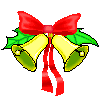 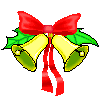 NGƯỜI BẠN TỐT
Trong giờ vẽ, Hà bị gãy bút chì. Hà hỏi Cúc:
    - Cúc ơi, cho mình mượn chiếc bút bạn chưa 
dùng với.
    - Nhưng mình sắp cần đến nó. – Cúc nói.
    Nụ ngồi sau thấy vậy liền đưa bút của mình cho Hà.
    Khi tan học, một bên dây đeo cặp của Cúc bị tuột. 
Em với tay kéo dây lên mà chẳng được. Hà thấy vậy 
liền chạy đến sửa lại dây đeo, đặt chiếc cặp nằm thật
ngay ngắn trên lưng bạn. Cúc đỏ mặt, ngượng nghịu
cảm ơn Hà.
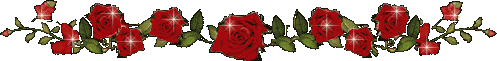 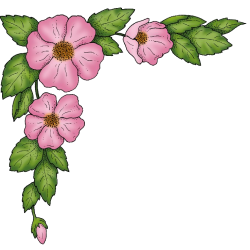 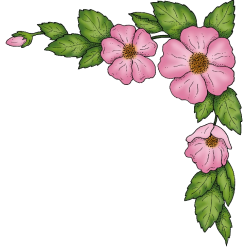 1
OÂN VAÀN:
NGƯỜI BẠN TỐT
Trong giờ vẽ, Hà bị gãy bút chì. Hà hỏi Cúc:
     - Cúc ơi, cho mình mượn chiếc bút bạn chưa dùng với.     - Nhưng mình sắp cần đến nó. – Cúc nói. 
     Nụ ngồi sau thấy vậy liền đưa bút của mình cho Hà.    
     Khi tan học, một bên dây đeo cặp của cúc bị tuột.  Em với tay kéo dây lên mà chẳng được. Hà thấy vậy liền chạy đến sửa lại dây đeo, đặt chiếc cặp nằm thật ngay ngắn  trên lưng bạn.  Cúc đỏ mặt, ngượng nghịu cảm ơn Hà.
Tìm tiếng trong bài có vần:
ut
uc
bút
Cúc
NGƯỜI BẠN TỐT
Nói câu chứa tiếng có vần uc hoặc vần ut
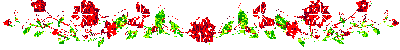 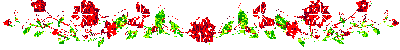 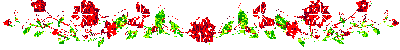 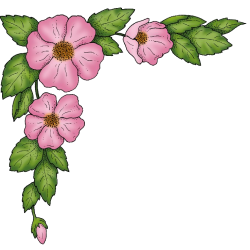 2
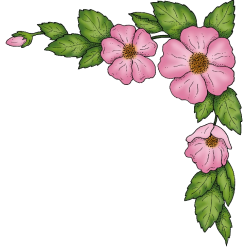 NGƯỜI BẠN TỐT
Nói câu chứa tiếng có vần uc:
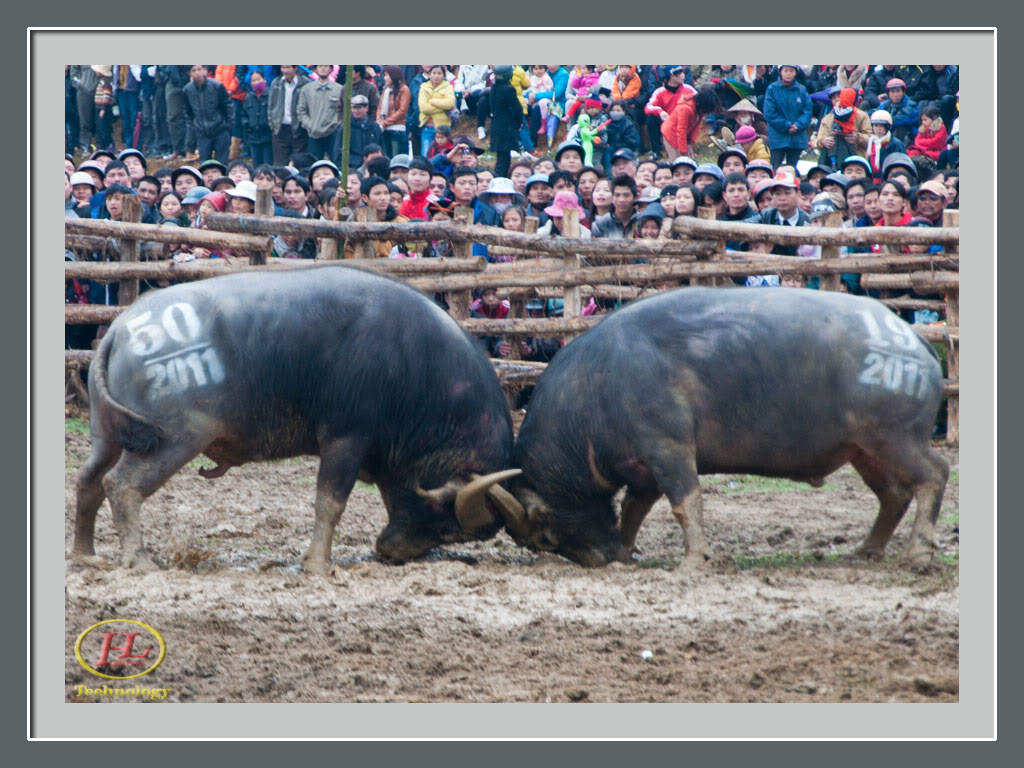 M: Hai con trâu húc nhau.
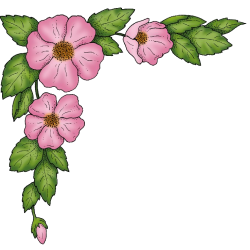 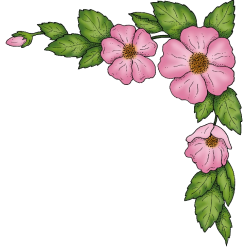 2
NGƯỜI BẠN TỐT
Nói câu chứa tiếng có vần:ut
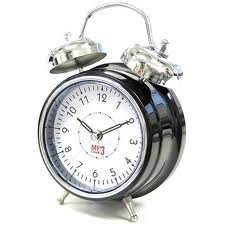 M: Kim ngắn chỉ giờ, kim dài chỉ phút.
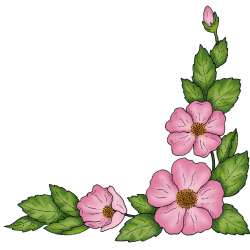 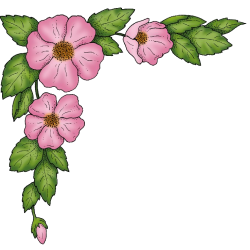 2
NGƯỜI BẠN TỐT
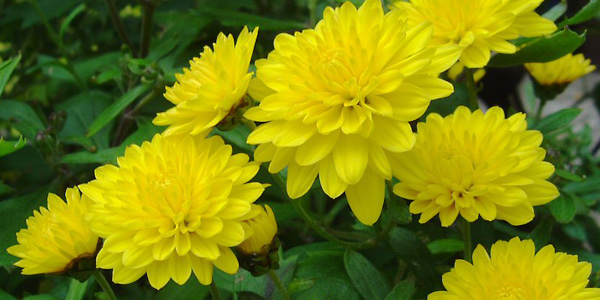 Nói câu chứa tiếng có vần uc
Hoa cúc nở rất đẹp.
2
NGƯỜI BẠN TỐT
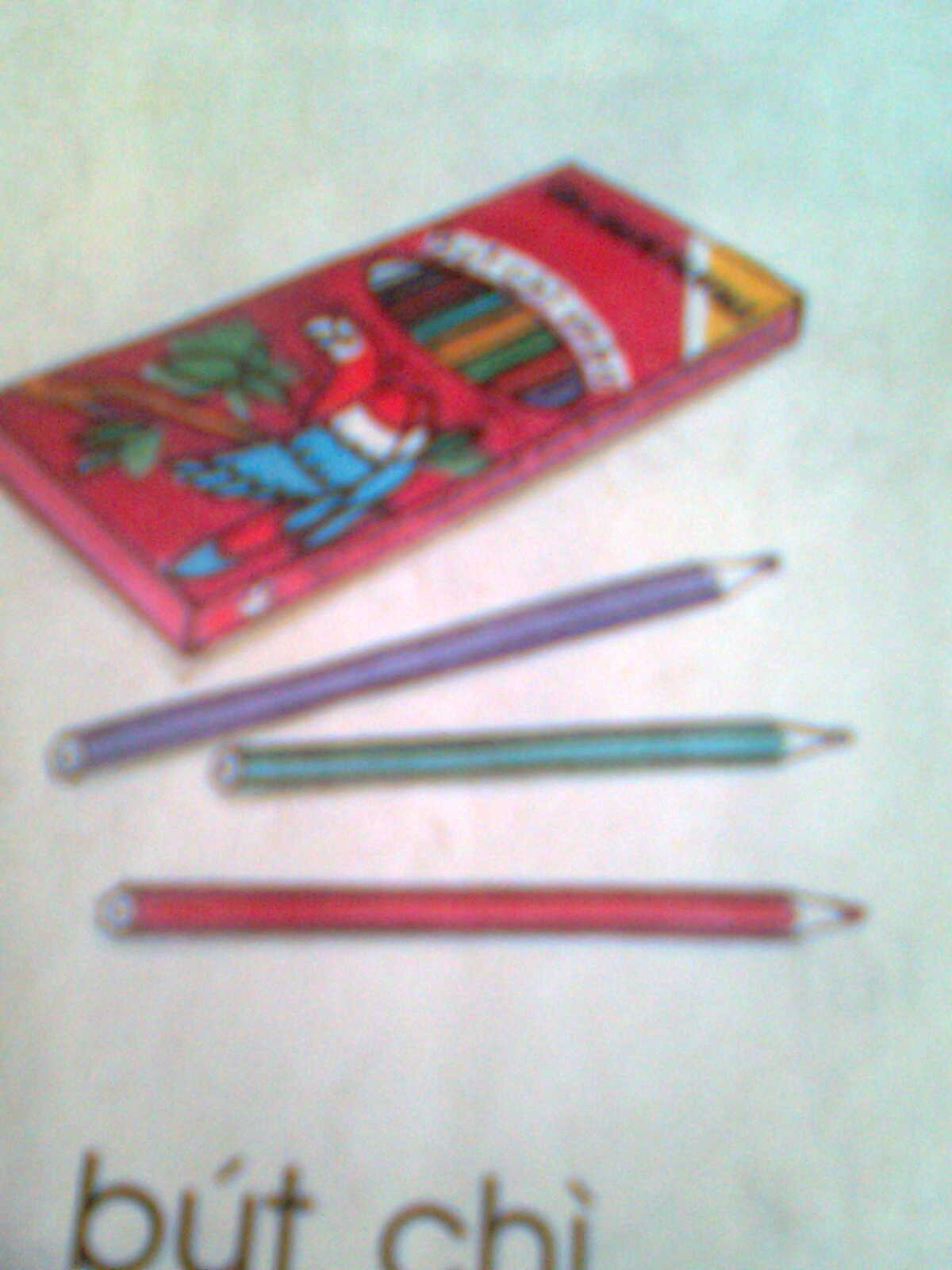 Nói câu chứa tiếng có vần ut
Bút này tô màu rất tươi.
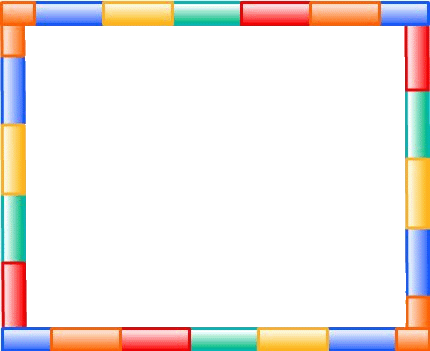 Xin kính chào các thầy cô